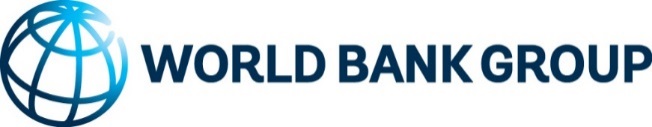 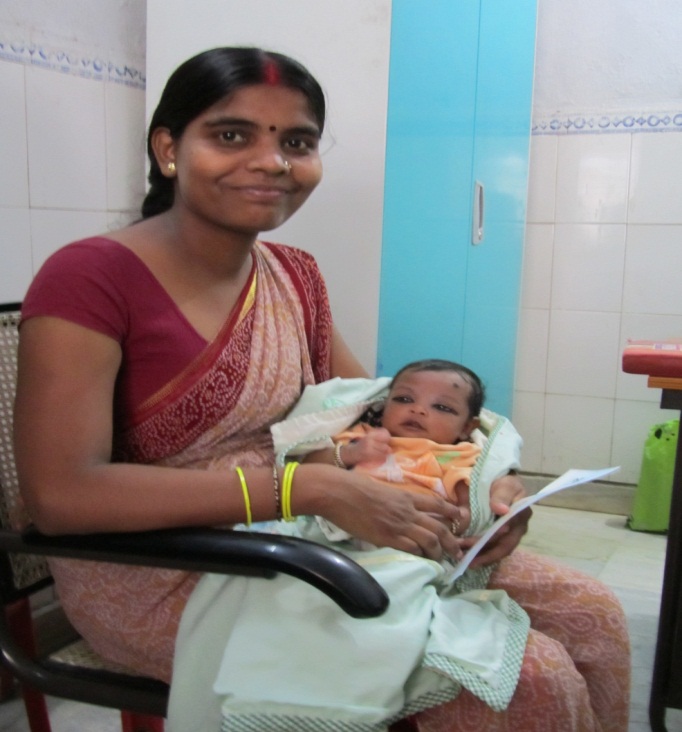 Public financial management systemHealth module30 Aug 2016, tirupati
features of PFMS Health Module
All NHM payments including ASHA payments can be made
Developed as a part of PFMS within existing PFMS software environment & infrastructure
SMS notifications to beneficiaries on payment approval in the system
Integration with MCTS to register and validate Mother’s records
Aadhaar numbers can be used for registration of beneficiaries & payments (ABPS)
PFMS Health Module leverages PFMS Bank Integration to make DBT payments to beneficiaries on more than 110+ banks
Leverages PFMS Bank Account Validation Module to verify beneficiary accounts. Payments can be made from any bank to any bank, including new upcoming banks.
1
Features of PFMS Health Module
Single login id which allows existing PFMS users to access PFMS Health Module
Automated calculation of benefits based on pre-configured NHM approved rules
Incentive & PPP payments available for configuration for any new state through a configurable admin module 
Maker - Checker process configurable up to 5 approval levels for better accountability (if required)
Simple admin module to configure rules for any new state. 
System is maintained by PFMS & NIC with servers in Delhi and Hyderabad
2
PFMS (basic) vs. PFMS health module
3
Work-Flow (in PFMs and PFMs Health module)
Step 1
MCTS -> PFMS 
Update Beneficiary Record
4
WORKFLOW – beneficiary registration in pfms
5
Full UI Based Configuration
First time users can configure without vendor support
Fast & Expressive UI
Configurable  Payment Rules with review feature
Manageable by multiple users with full audit trail
ADMIN CONFIGURATION
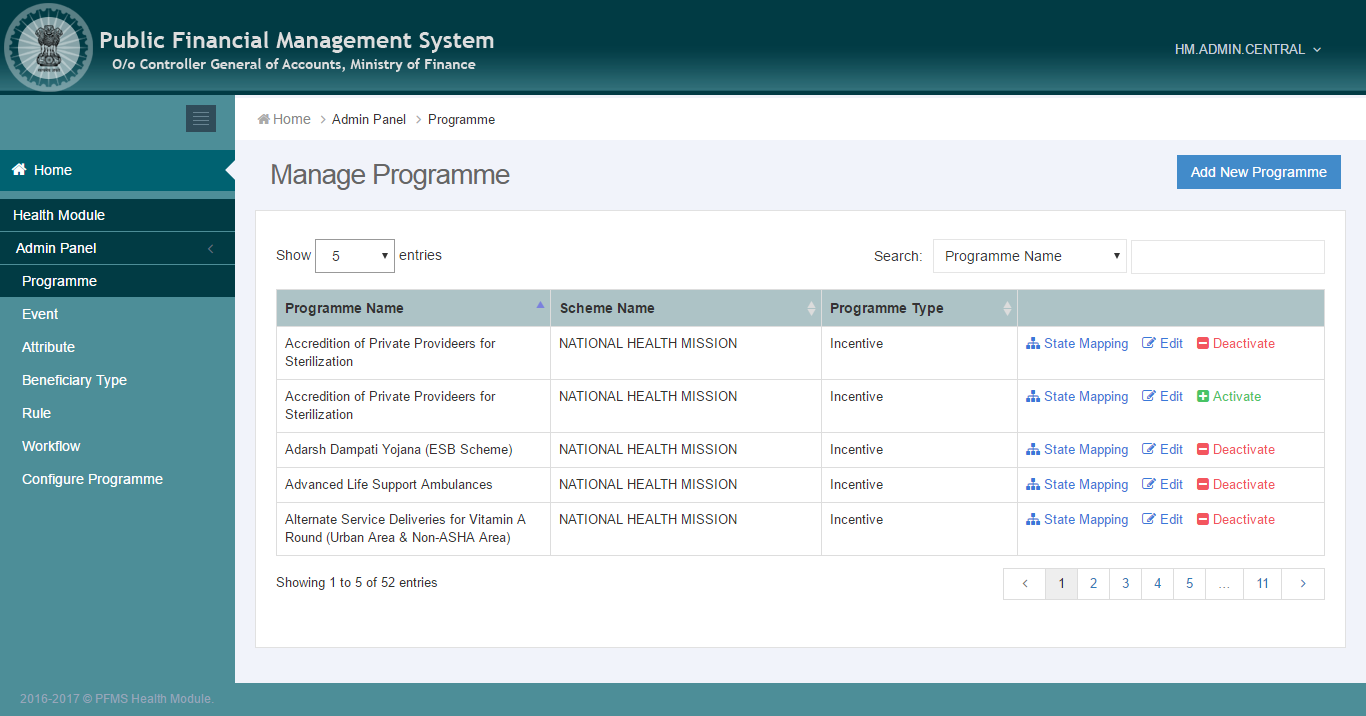 6
Event recording and approval process
7
JBSY RURAL DELIVERY EVENT RECORDING UI
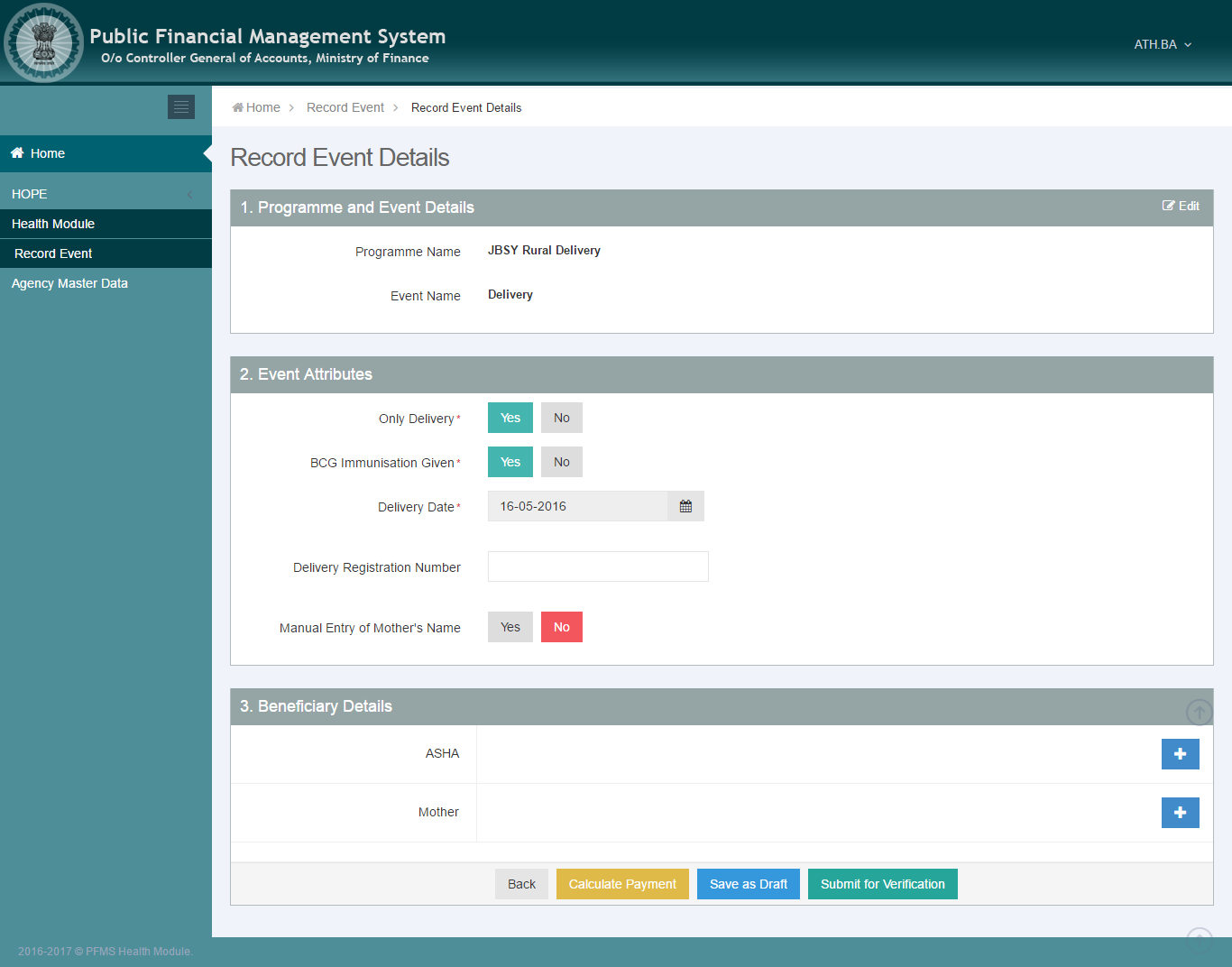 8
EVENT RECORDING – Beneficiary search UI
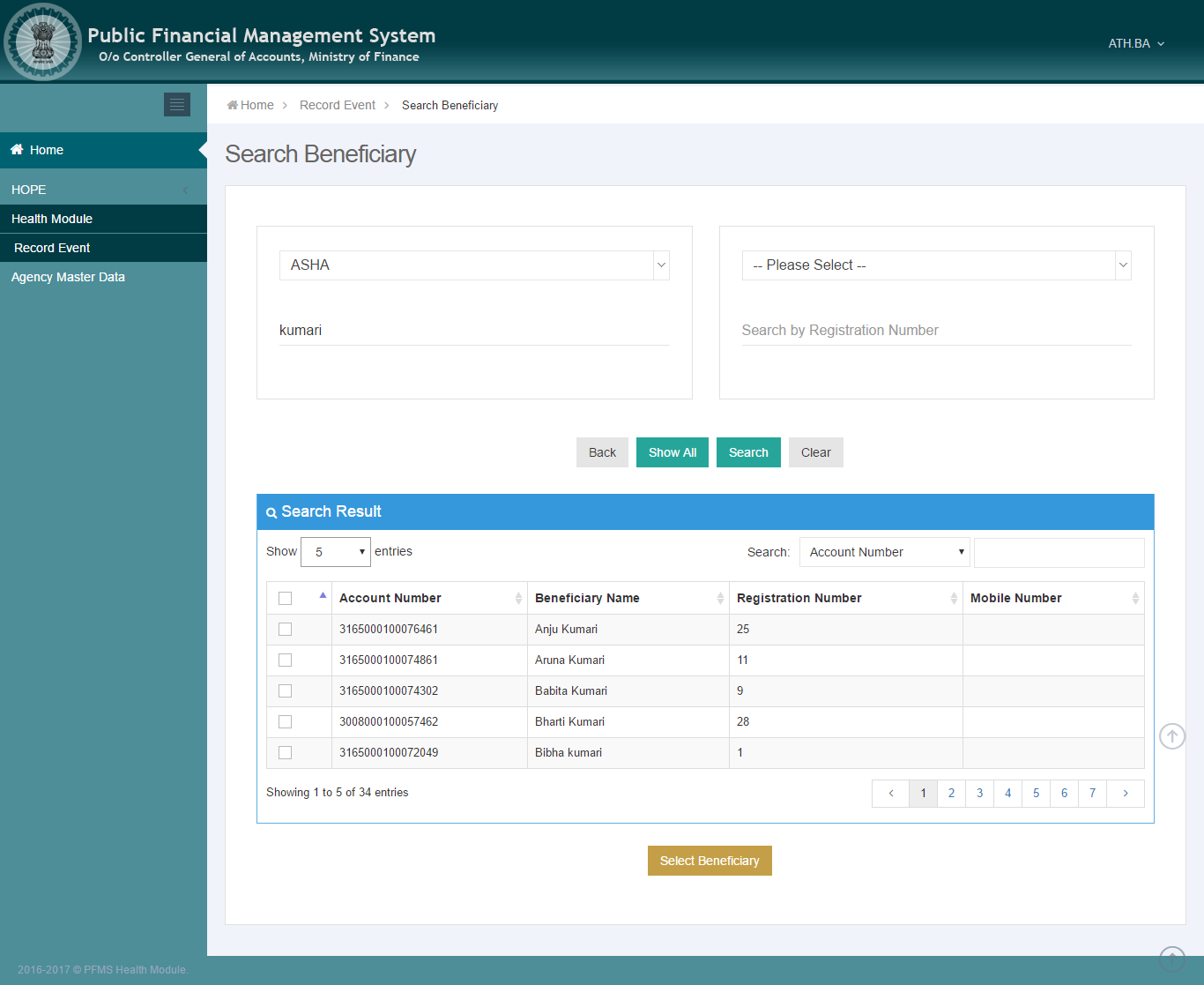 9
Analytics and Reporting - 1
Following widgets are currently available in the Dashboard and Reports, and more are being added:
10
Analytics and Reporting - 2
11
MOBILE APPS
Low Bandwidth Consumption
Android based for Mass Accessibility
Ease of Use
Seamless Data Capture & Approval Process
Minimal Training Required for Operation
12
Event Recording APP ui
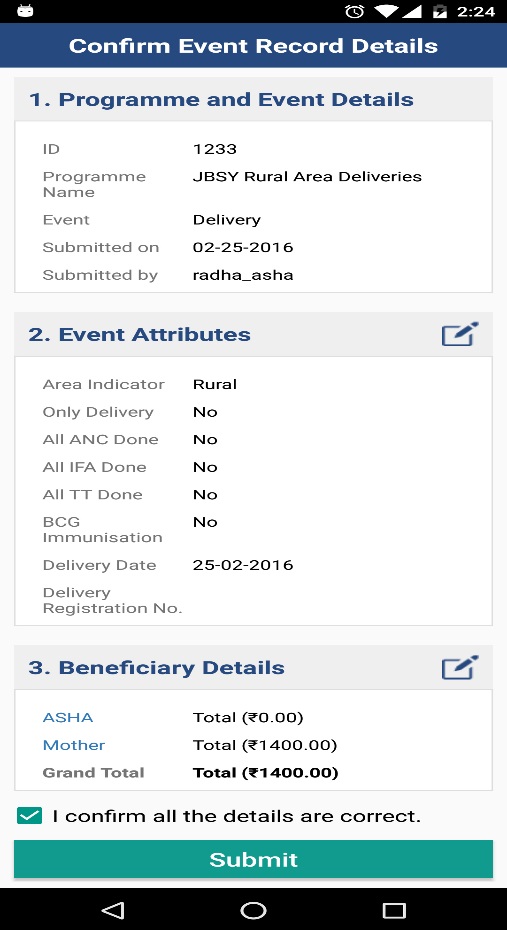 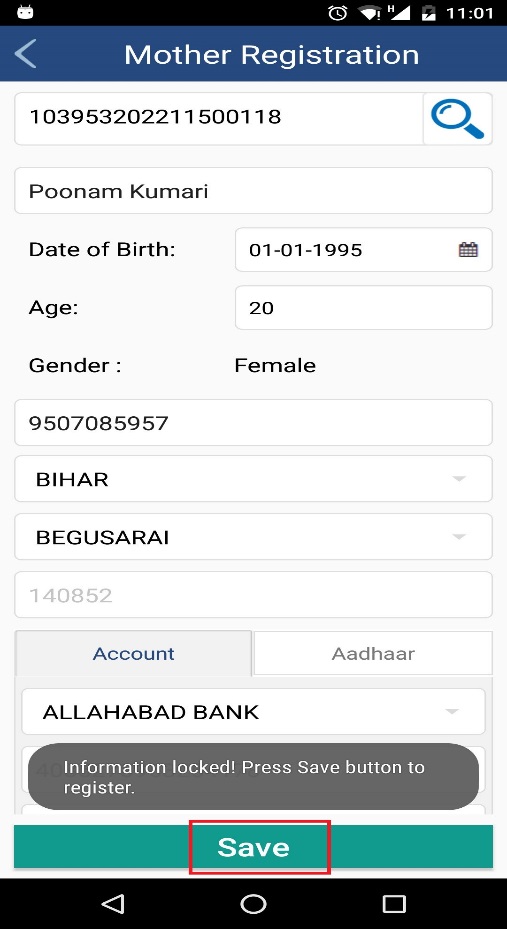 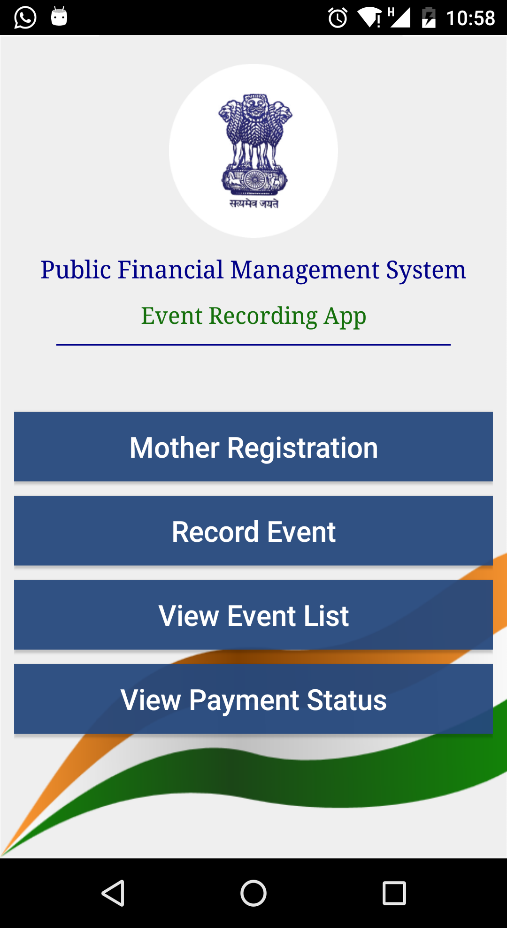 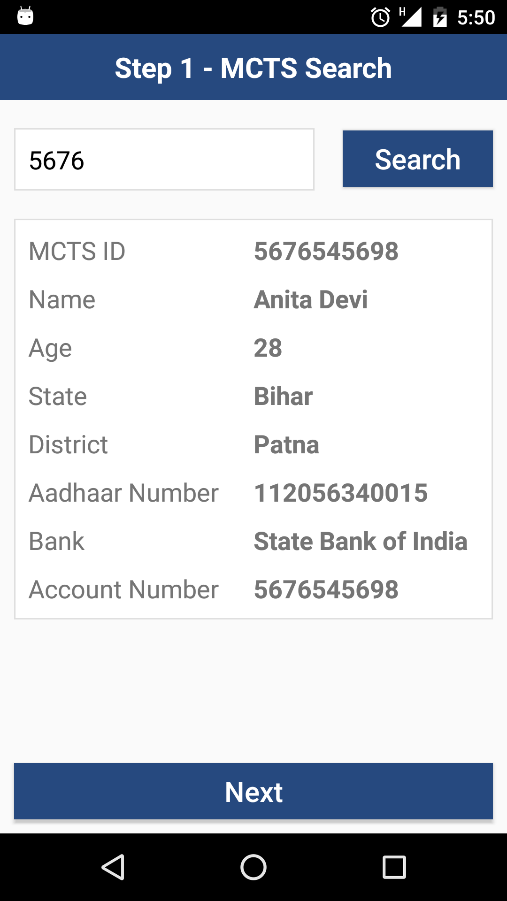 13
Event approval APP ui
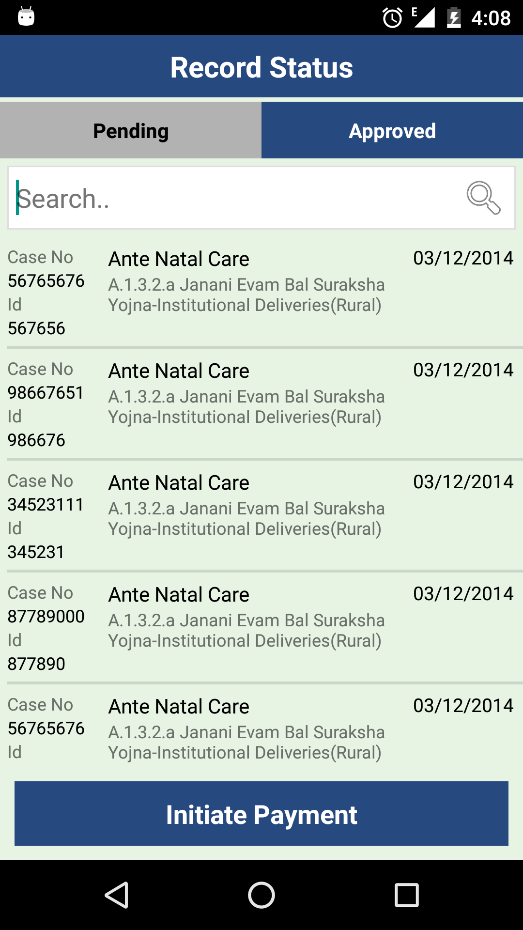 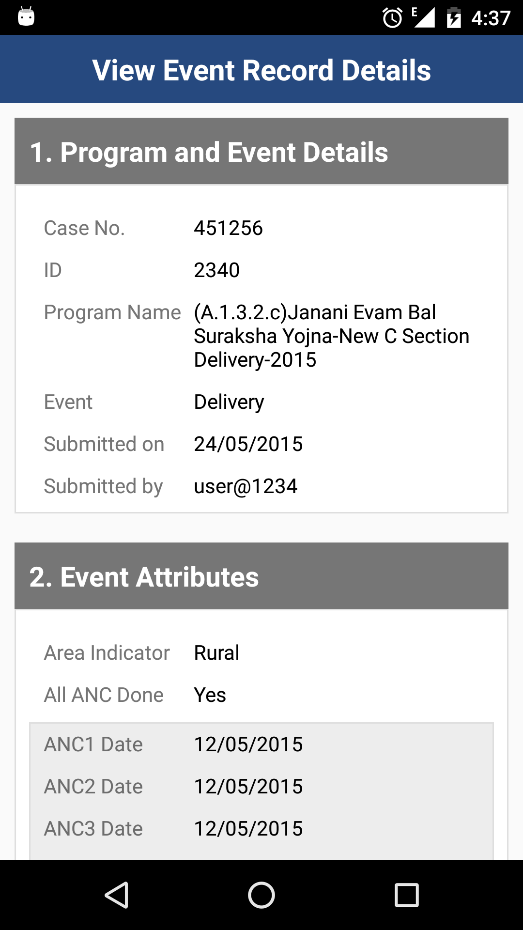 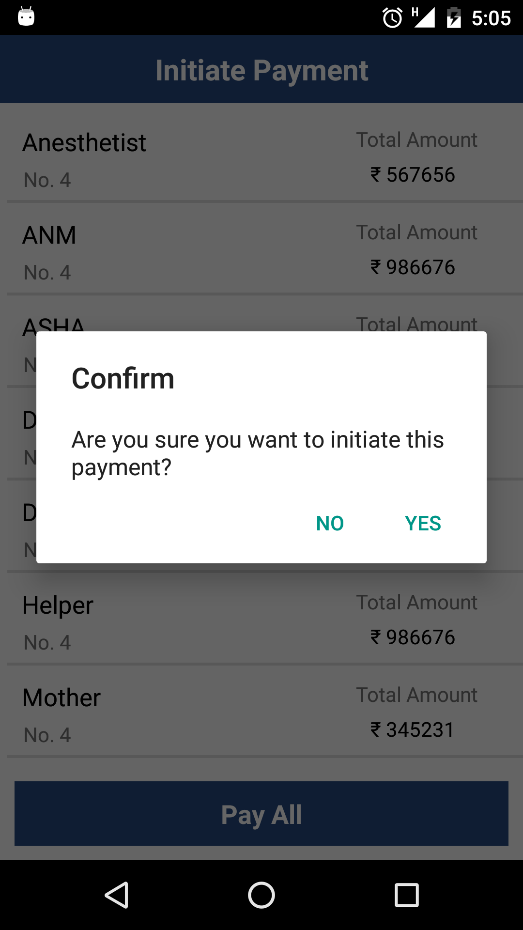 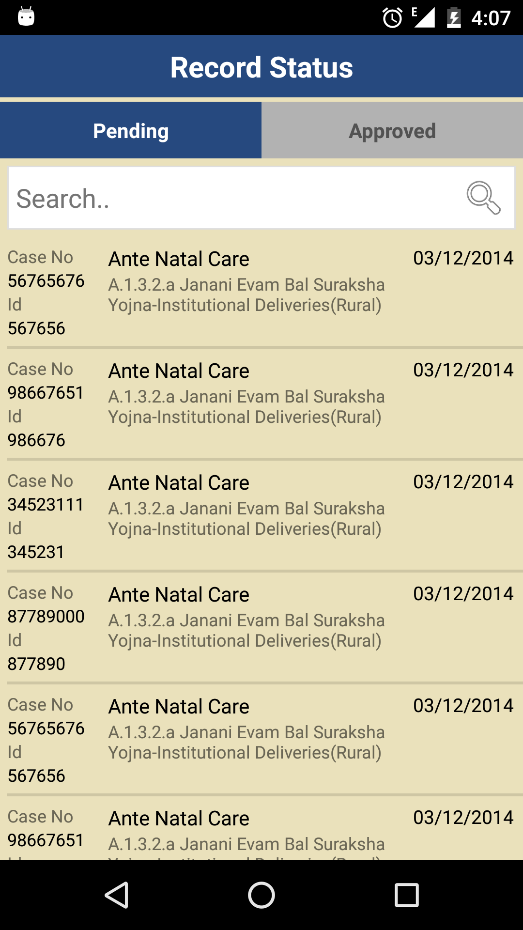 14
Configured Programs in HM with FMR Codes
15
Configured Programs in HM with FMR Codes
16
Configured Programs in HM with FMR Codes
17
Configured Programs in HM with FMR Codes
18
Thank You
19
Annexure – Technical Details
20
Annexure - Architectural diagram
21